Appendix 2
Note: full version available in Update 2023
Twenty of the 24 Evidence Commission recommendations can be grouped into the three implementation priorities
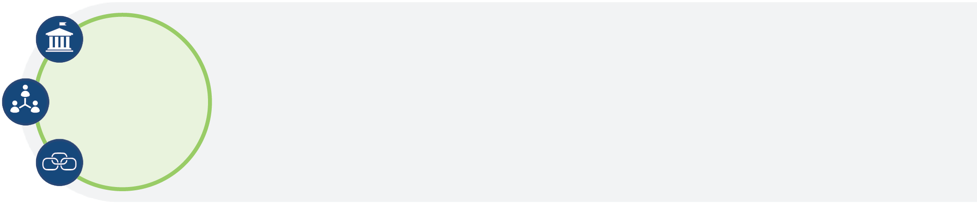 Government policymakers – Four recommendations called for fit-for-purpose domestic evidence-support systems [5], evidence-support staff and partnerships [6], science advisors [7], and advisory bodies [8]

Organizational leaders, professionals and citizens – One recommendation called for every significant organizational association, professional body, and impact-oriented civil-society group to contribute meaningfully to its domestic evidence-support system [12]

Evidence intermediaries – One recommendation called for dedicated evidence intermediaries to support decision-makers with best evidence and evidence producers with insights and opportunities for making an impact with evidence [14], and another called for the timely and responsive matching of the right form of evidence to the question asked [16]


Government policymakers – One recommendation called for building a more diversified evidence base [9]

Impact-oriented evidence producers – Five recommendations called for them to: 1) fill gaps and adhere to standards [17]; 2) respond, refer or work with others [18]; 3) learn from evidence groups in other sectors [19]; 4) be prepared to pivot for global emergencies [20]; and 5) make evidence understandable [21]; and a sixth called for academic institutions to incentivize faculty members to contribute to their domestic evidence-support systems and to evidence-related global public goods [22]

Funders – One recommendation called for spending ‘smarter,’ and ideally more, on evidence support, particularly on domestic evidence-support systems, and with some funding allocated to evidence-related global public goods [24]
Formalizing
and strengthening 
domestic evidence-support systems
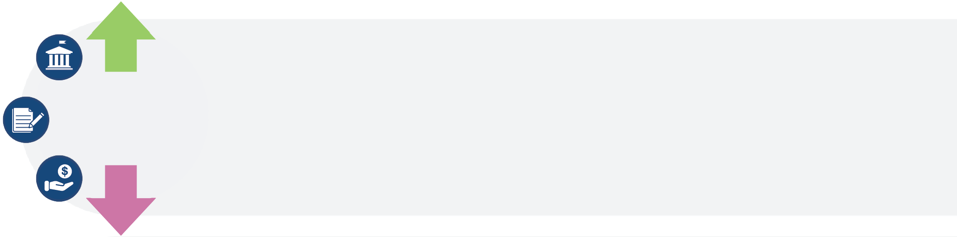 This plus
enhancing and leveraging the
global evidence architecture
© 2023 McMaster University. All rights reserved. This work is licensed under a Creative Commons Attribution-NonCommercial-ShareAlike 4.0 International License.
Appendix 2 (continued)
Note: full version available in Update 2023
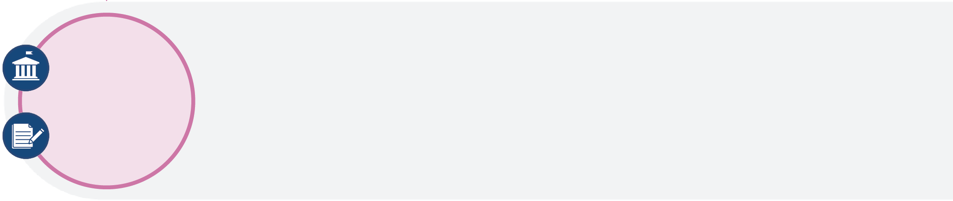 Government policymakers – One recommendation called for incentivizing open science as a key enabler for using evidence in decision-making [10] and another for ensuring that regulatory regimes and ongoing validation schemes for artificial intelligence (AI) optimize AI’s benefits for evidence-support systems and minimize its harms [11]

Impact-oriented evidence producers – One recommendation called for journals to improve the ways in which they support the use of best evidence [23]








Organizational leaders, professionals and citizens – One recommendation called on citizens to consider the many ways they can use best evidence in everyday life, and to consider supporting politicians (and others) who enable this [13]

Evidence intermediaries – One recommendation called on news and social-media platforms to build relationships with dedicated evidence intermediaries who can help leverage sources of best evidence, and with evidence producers who can help communicate evidence effectively, as well as ensure their algorithms present best evidence and combat misinformation [15]
Enhancing 
and leveraging 
the global
evidence
architecture
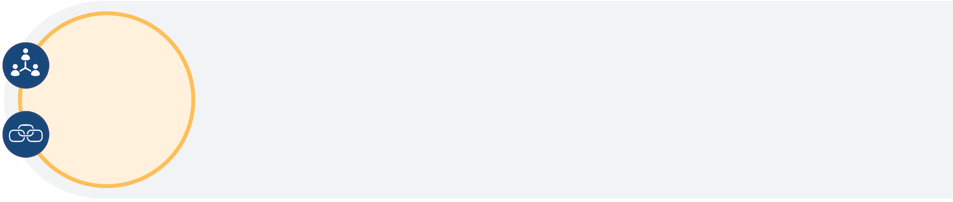 Putting evidence
at the centre of everyday 
life
Four additional recommendations will be the focus of future attention, including:
two recommendations targeting all who can take action, with one a wake-up call [1] and the second a proposed new standard for responding – to ask for evidence – any time a claim is made (e.g., this intervention works) [2]
two recommendations targeting multilateral organizations, with one calling for a resolution by multilateral organizations [3] and the second a landmark report [4].
© 2023 McMaster University. All rights reserved. This work is licensed under a Creative Commons Attribution-NonCommercial-ShareAlike 4.0 International License.